Los pronombres y el verbo “Ser”
Subject pronouns and the verb “to be”
Pronombres personalesSubject pronouns
Subject Pronouns

Yo		I		Nosotros (-as)    We
Tú		You		Vosotros (-as)    You  (pl)*
Él		He/it		Ellos		They 
Ella		She/it	Ellas		They
Usted	You (formal)	Ustedes	You (pl.) 


*Spain only
The “Tú” form is used to address a friend, a coworker or a a relative or a child.  The “usted” form is used express deference or respect to a stranger, an elder or a superior. 
 
-Usted is often abbreviated Ud., ustedes, Uds.

-Nosotros and Vosotros change gender when they refer to a group of women.  “nosotras” and “vosotras”.  When they refer to men and women together, use the masculine form
Mauricio y yo=nosotros, María y yo = nosotras

-“Ellos” is used to refer to a mixed gender group or a group of men only.  “Ellas” is only used in a group of all women.  

-“Vosotros” and the verb tenses that go with it (vosotros soís) are only used in Spain.  In Latin American Spanish “Ustedes” is used as the plural of both “Usted” and “Tú”

However,  in certain parts of Latin America (esp.  Argentina, Uruguay and El Salvador) the word “vos” is used instead of “tú” and the conjugations vary between “tú” and “vosotros” except without the “I”
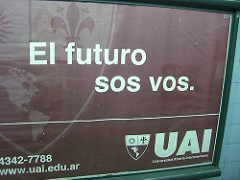 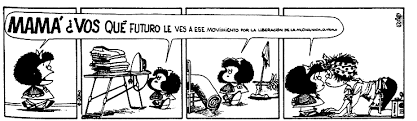 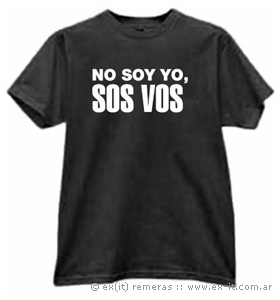 el verbo “ser”  the verb “to be”
Ser					To be

(Yo) Soy				I am
(Tú) Eres				You are
(Él/ella/usted) Es			S/he is/You are
(Nosotros)	Somos			We are
(Vosotros)	Soís			You are
(Ellos/ellas/ustedes) son		They are/You are
The verb “Ser” is not the only verb in Spanish that means “to be”, another verb “Estar” is also used to describe temporary emotional states.   

 “¿Cómo está Enrique?” = How is Enrique? “¿Cómo es Enrique?” = What is Enrique like?.

-Ser is used to describe permanent conditions such as nationality, personality, identity, place of origin and occupation.   

Yo soy canadiense.
Tú eres pragmático; tu amiga es romántica.
Mi mamá es doctora.
Conjugation of “Estar”
Yo 			estoy	
Tú   		estás
Él, ella,		está 
Ud.	
Nosotros		estamos
Vosotros		estáis
Ellos, ellas 	están
Uds.
-Using subject pronouns with verb conjugations is optional in Spanish, the conjugated form usually implies who the speaker is.  In cases where there is confusion between several third persons the subject pronoun is used to clarify the subject of the action.  

Enrique es mi amigo.  Es de colombia.  
Enrique y María son mis amigos.  Ella es mexicana, él es de colombia.
Características personales
Personal and physical characteristics often use the verb “Ser” in Spanish. Adjectives of personal characteristics change gender or number with the speaker.

Liberal 		In pairs use the appropriate form of “ser”
Conservador (a)	to describe the following:
Romántico (a)		
Pragmático		Yo
Optimista		Mi madre
Pesimista		Mis mejores amigos
Estudioso		Mi compañero de cuarto
Paciente		Nosotros los jóvenes (millennials)
Impaciente		Tú
Atlético		
Tímido.
Inteligente